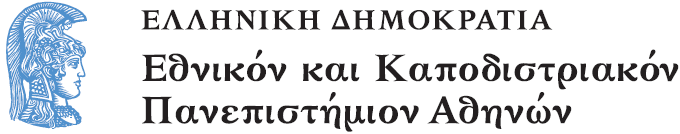 Computerlinguistik
Lehreinheit 8a: Banking and Money-related Transactions

Dr. Christina Alexandris 
Nationale Universität Athen
Deutsche Sprache und Literatur
Banking and Money-related Transactions
T09: Introduction to Practical Speech
User Interface Design for Interactive
Voice Response Applications
James R. Lewis
IBM Software Group, USA
jimlewis@us.ibm.com
Σκοποί
Παρουσίαση Παραδειγμάτων / 
Συστημάτων από Έργα
IBM Software Group: Examples of Speech User Interface Styles
Directed dialog
Natural commands
Natural language understanding (NLU)
Sys: How may I help you?
User: How's my Fidelity doing these days?
Sys: The price of Fidelity Magellan is $58.75. What else can I do for you?
User: I'd like to buy some more.
Sys: How many shares?
User: 200.
Sys: Ready to purchase 200 shares of Fidelity Magellan. Select Confirm or Cancel.
IBM Software Group: Examples of Speech User Interface Styles-2
Sys: Ready to purchase 200 shares of Fidelity Magellan. Select Confirm or Cancel.
User: No, let's make that 300.
Sys: Ready to purchase 300 shares of Fidelity Magellan. Select Confirm or Cancel.
User: Confirm transaction.
Sys: Done. Purchased 300 shares of Fidelity Magellan. Anything else?
IBM Software GroupUsing Global Commands (1/2)
Tell users about 2-3 most important commands in introduction
“Welcome to Bank by Phone. You can always say Repeat, Help, or Go
Back, and you can interrupt me at any time.”
More useful for repeat than first-time callers
At some point in help messaging, tell user about all global commands
“At any time you can say Repeat, Help, Go Back, Start Over, Transfer to Agent, or Exit.”
IBM Software GroupUsing Global Commands (2/2)-I
These commands are easily understood without additional explanation
List key global commands at task terminal points
	Either as last choices in a short menu or following a pause in longer menus
“You’ve transferred $1000 from savings to checking. The confirmation
number is 6 5 4 3 2 1. Select Repeat, Perform Another Transaction, Go
Back, Main Menu, or Exit.”
IBM Software
IBM Software GroupUsing Global Commands (2/2)- II
These commands are easily understood without additional explanation
List key global commands at task terminal points
“You’ve received one new message from David Jones. Select Play
Message, Reply, Reply to All, or Delete Message. <2000 ms pause> At any
time you can say Repeat, Help, Go Back, Main Menu, Transfer to Agent, or
Exit.
IBM Software
IBM Software Group Choosing a Help Style (1/2)-I
Help mode or self-revealing contextual help?

Help modes can introduce mode-related usability problems
Help modes rarely answer the user’s need
Preferred practice is to provide self-revealing contextual help
Maximizing the benefits of self-revealing contextual help
Due to momentary confusion or distraction, callers might request help
IBM Software Group Choosing a Help Style (1/2)-II
Help mode or self-revealing contextual help?
Due to momentary confusion or distraction, callers might request help
In the self-revealing approach, try to write help messages  that work for all possible triggers – explicit request, noinput, or nomatch
Allows reuse of messages and code – simpler to code than help mode
Properly designed, it provides a sense of continuing to move forward
IBM Software Group Choosing a Help Style (2/2)-I
For example:
System: Welcome to Name Dialer. You can always say Help or Exit. Who do you want to call?
Caller: [Interrupting] Help
System: To start, please say the desired name and location.
User: [Silence timeout]
IBM Software Group Choosing a Help Style (2/2)-II
User: [Silence timeout]
System: For example, you could say “Call Joe Smith in Kansas City.”
User: [Coughs – system interprets as nomatch]
System: At any time you can say Help, Repeat, Start Over, or Exit. To continue, please say the desired
name and location.
User: Ed Black in Poughkeepsie.
IBM Software Group Writing Prompts (1/2)-I
Directive Prompts

 Highly directive
“Say Yes, No, or Repeat.”
“Select Checking, Savings, or Money Market.”
IBM Software Group Writing Prompts (1/2)-II
More conversational
“Do you want to work with your checking, savings, or money market account?”
 “What’s your departure date?”
More conversational leads to greater response  variability
More conversational provides better match to service behavior expectations
More conversational version is longer (18 vs. 11  syllables – 64% longer)
IBM Software Group Writing Prompts (2/2)
Non-Directive Prompts
 Used with natural command grammar or NLU applications
 Combination of open-ended prompting with examples
 System: What are your travel needs?
 User: <Nomatch or noinput for 3 seconds>
System: For example, you might say “I want to go from New York to Orlando on May 1.”
 User: I want to go from Chicago to Los Angeles on March 15.
Use above for frequent callers, if infrequent, start with examples
IBM Software Group Avoiding Touchtone-Style Initial Prompting (1/2)-I
Touchtone style is “For <option>, say <label>”
Touchtone style initial prompts are longer than they need to be
In SUI initial prompting, the option should be the label
For example,
Use:
“Select Marketing, Finance, Human Resources, Accounting, or Research.”
IBM Software Group Avoiding Touchtone-Style Initial Prompting (1/2)-II
Rather than:
“For the Marketing department, say Marketing. For Finance, say Finance. For
 Human Resources, say Human Resources. For Accounting, say Accounting.
 For Research, say Research.”
IBM Software Group Avoiding Touchtone-Style Initial Prompting (2/2)
If menu items are difficult for users to remember, might need to use touchtone-style prompting
Touchtone-style prompting works well for first-level help messages
Slows things down
Gives users more time to consider options
IBM Software Group Avoiding “Press or say <x>” Prompting (1/2)
Use of “Press or say <x>” prompting is common practice
“For Checking, press or say 1. For Savings, press or say 2. For Money Market, press or say 3.”
It’s common, but avoid it
Better than plain touchtone user interface
No need to move handset during use
IBM Software Group Avoiding “Press or say <x>” Prompting (2/2)-I
But inherit weaknesses of touchtone UI without most benefits of SUI
“Press or say” prompts are wordier than well-designed speech prompts
Example above has 23 syllables
“Select Checking, Savings, or Money Market.” has 11 syllables
“Press or say” prompts double the demand on users’ working memory
IBM Software Group Avoiding “Press or say <x>” Prompting (2/2)-II
“Press or say” prompts double the demand on users’ working memory
Need to remember the content of the choice
Need to remember the number associated with the choice
Why so popular?
Conceptually easy for former touchtone app designers, feels less risky
IBM Software Group Using the Right Words (1/2)
Adopting user vocabulary
Potential sources: call center calls, call center scripts, corporate web site
Avoid lengthy lead-ins to menus
Use: “Select Checking, Savings, or Money Market.” (minimal,11 syllables)
Rather than:
“Please make one of the following choices: Checking, Savings, or Money Market.” (19 syl.)
IBM Software Group Using the Right Words (2/2)-I
Phrase prompts as questions rather than statements
Use: “Transfer how much?” (4 syllables)
Rather than:
“Please state the amount you would like to transfer.” (11 syllables)
IBM Software Group Using the Right Words (2/2)-II
Use pronouns, contractions, and ellipsis to avoid excessive repetition
 Use: “You have three new messages. The first’s from John Doe. Second, Jane Doe. Third, Robert Jones.” (20)
Rather than:
“You have three new messages. The first message is from John Doe. The second message is from Jane Doe. The third message is from Robert Jones.” (33 syllables)
IBM Software Group Stepping Stones and Safety Nets (1/2)-I
For users who don’t respond successfully to an initial prompt. 
 For example:
 System: Which best describes why you’re calling? Select New Claim, Life Policy, or Other Insurance Products.
 User: <help, noinput, or nomatch event>
 System: Please let us know why you’re calling. To report the death or disability of an insured, say New Claim (or press 1). For service or questions on an existing life insurance policy, say Life Policy (or press 2). For all other insurance products, including annuities and mutual funds, say Other Insurance Products (or press 3).
IBM Software Group Stepping Stones and Safety Nets (1/2)-II
System: Please let us know why you’re calling. To report the death or disability of an insured, say New Claim (or press 1). For service or questions on an existing life insurance policy, say Life Policy (or press 2). For all other insurance products, including annuities and mutual funds, say Other Insurance Products (or press 3).
User: <help, noinput, or nomatch event>
System: At any time you can say Repeat, Help, Go Back, Start Over, Transfer to Agent, or Goodbye. <2 sec pause> To continue, please say New Claim (or press 1), Life Policy (2), or Other Ιnsurance Products (3).
IBM Software Group Stepping Stones and Safety Nets (2/2)
Callers who successfully engage with initial prompt move quickly
For less successful callers, the safety net pops open
Less concise, touchtone-style reprompting
Presentation of global commands
Final concise reprompt (possible switch to touchtone or agent here)
You can run on stepping stones, but you can’t run in a safety net
IBM Software Group Immediate Confirmation: Separate Dialog Turns
Simplest strategy – provide confirmation for each item
Advantages: no ambiguity 
and high user success rate

Disadvantage is lengthened call and sluggish interaction
The more items to confirm, 
the greater the disadvantages
For example :
System: Which fund?
Caller: Fidelity Magellan
System: Was that Fidelity Magellan?
Caller: Yes
System: Buy how many shares?
Caller: 100
System: Was that 200?
Caller: No
System: Buy how many shares?
Caller: 100
System: Was that 100?
Caller: Yes
IBM Software Group Delayed (Batch) Confirmation: Basic (1/2)
Play all collected data in a single step
Advantage is, if no errors, increased speed of interaction

For example:
System: Which fund? Caller: Fidelity Magellan
System: Buy how many shares? Caller: 100
System: Was that 100 shares of Fidelity Magellan? Caller: Yes
If more than two errors, correction process is very lengthy
IBM Software Group Delayed (Batch) Confirmation: Basic (2/2)-I
The more the number of items to confirm, the greater the problem. Example:
System: Which fund? Caller: Fidelity Magellan  
System: Buy how many shares? Caller: 100
System: Was that 200 shares of Fidelity No Load? Caller: No
System: Which item do you want to change? Caller: The number of shares
System: To how many shares? Caller: 100
IBM Software
IBM Software Group Delayed (Batch) Confirmation: Basic (2/2)-II
System: Which item do you want to change? Caller: The number of shares
System: To how many shares? Caller: 100
System: Was that 100 shares of Fidelity No Load? Caller: No
System: Which item do you want to change? Caller: The fund
System: Change to which fund? Caller: Fidelity Magellan
System: Was that 100 shares of Fidelity Magellan? Caller: Yes

IBM Software
IBM Software Group Delayed (Batch) Confirmation: Improved (1/2)-I
Eliminate repeated playing of the full confirmation message
If no errors, effect is same as basic delayed confirmation
If full confirmation not required, use immediate confirmation for errors
System: Which fund? Caller: Fidelity Magellan
System: Buy how many shares? Caller: 100
System: Was that 200 shares of Fidelity No Load? Caller: No
System: What do you want to change first? Caller: The number of shares
System: To how many shares? Caller: 100
IBM Software Group Delayed (Batch) Confirmation: Improved (1/2)-II
System: What do you want to change first? Caller: The number of shares
System: To how many shares? Caller: 100
System: Was that 100 shares? Caller: Yes
System: Change anything else? Caller: Yes, the fund
System: Change to which fund? Caller: Fidelity Magellan
System: Was that Fidelity Magellan? Caller: Yes
IBM Software Group Delayed (Batch) Confirmation: Improved (2/2)
If full confirmation required, do not use immediate confirmation for errors
System: What do you want to change first? Caller: The number of shares
System: To how many shares? Caller: 100
System: Change anything else? Caller: Yes, the fund
System: Change to which fund? Caller: Fidelity Magellan
System: Was that 100 shares of Fidelity Magellan? Caller: Yes
IBM Software Group Recovering from Errors (1/2)
Most error recovery handled with self-revealing contextual help
Some strategies for specific situations
Incorrect number of digits for numeric entry
 State problem without blaming user, then reprompt
 Consider reprompting for keypad use
“Hmm, I didn’t get nine digits. Please use your keypad to enter the social security number.”
IBM Software Group Recovering from Errors (2/2)
Recognition error fed forward
Include Go Back command in first level help
System: Pay how much?
Caller: $43.15
System: Paying $53.50, with electronic check or credit card?
Caller: That’s not right <nomatch>
System: To change the amount, say Go Back. To continue, select Electronic Check or Credit Card.
IBM Software Group Using Confidence Levels and n-best Lists (1/2)
What are they?
Confidence levels
Values produced by speech recognizers
Results with close matches to known words get higher scores
n-best lists
Made up of the top n recognition results ranked by confidence level
Match with highest confidence is the one given to the application
Often, there is no need to complicate dialog processes with these
But are some cases in which the complication is worthwhile
IBM Software Group Using Confidence Levels and n-best Lists (2/2)-I
Can refine implicit confirmation by feeding forward on high confidence

High confidence
System: Which stock? Caller: Texaco (high confidence reco)
System: How many shares of Texaco? Caller: 500
System: Sell 500 shares of Texaco? Caller: Yes
IBM Software Group Using Confidence Levels and n-best Lists (2/2)-II
Low confidence
System: Which stock? Caller: Texaco (low confidence reco)
System: How many shares? Caller: 500
System: What was that stock? Caller: Texaco
System: Sell 500 shares of Texaco? Caller: Yes
Τέλος Ενότητας
Χρηματοδότηση
Το παρόν εκπαιδευτικό υλικό έχει αναπτυχθεί στo πλαίσιo του εκπαιδευτικού έργου του διδάσκοντα.
Το έργο «Ανοικτά Ακαδημαϊκά Μαθήματα στο Πανεπιστήμιο Αθηνών» έχει χρηματοδοτήσει μόνο την αναδιαμόρφωση του εκπαιδευτικού υλικού. 
Το έργο υλοποιείται στο πλαίσιο του Επιχειρησιακού Προγράμματος «Εκπαίδευση και Δια Βίου Μάθηση» και συγχρηματοδοτείται από την Ευρωπαϊκή Ένωση (Ευρωπαϊκό Κοινωνικό Ταμείο) και από εθνικούς πόρους.
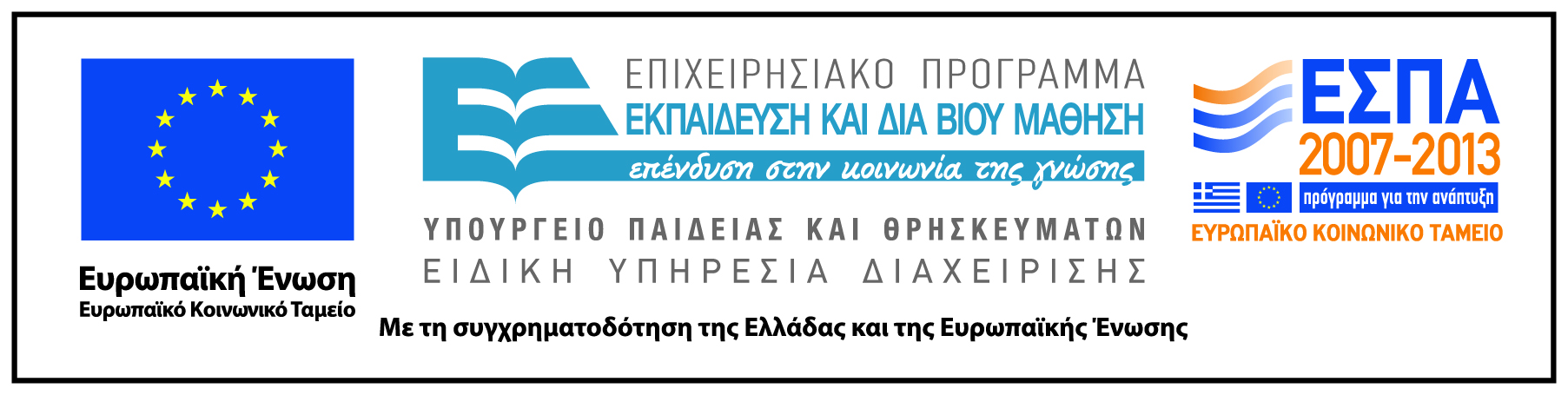 Σημειώματα
Σημείωμα Ιστορικού Εκδόσεων Έργου
Το παρόν έργο αποτελεί την έκδοση 1.0.  
Έχουν προηγηθεί οι κάτωθι εκδόσεις:
Έκδοση διαθέσιμη εδώ. http://eclass.uoa.gr/courses/GS158/
Σημείωμα Αναφοράς
Copyright Εθνικόν και Καποδιστριακόν Πανεπιστήμιον Αθηνών, Χριστίνα Αλεξανδρή. «Υπολογιστική Γλωσσολογία. Banking and Money-related Transactions». Έκδοση: 1.0. Αθήνα 2014. Διαθέσιμο από τη δικτυακή διεύθυνση:  http://opencourses.uoa.gr
Σημείωμα Αδειοδότησης
Το παρόν υλικό διατίθεται με τους όρους της άδειας χρήσης Creative Commons Αναφορά, Μη Εμπορική Χρήση Παρόμοια Διανομή 4.0 [1] ή μεταγενέστερη, Διεθνής Έκδοση.   Εξαιρούνται τα αυτοτελή έργα τρίτων π.χ. φωτογραφίες, διαγράμματα κ.λ.π.,  τα οποία εμπεριέχονται σε αυτό και τα οποία αναφέρονται μαζί με τους όρους χρήσης τους στο «Σημείωμα Χρήσης Έργων Τρίτων».
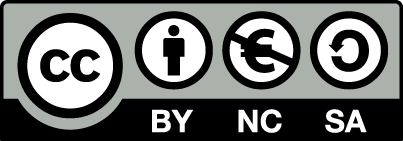 [1] http://creativecommons.org/licenses/by-nc-sa/4.0/ 

Ως Μη Εμπορική ορίζεται η χρήση:
που δεν περιλαμβάνει άμεσο ή έμμεσο οικονομικό όφελος από την χρήση του έργου, για το διανομέα του έργου και αδειοδόχο
που δεν περιλαμβάνει οικονομική συναλλαγή ως προϋπόθεση για τη χρήση ή πρόσβαση στο έργο
που δεν προσπορίζει στο διανομέα του έργου και αδειοδόχο έμμεσο οικονομικό όφελος (π.χ. διαφημίσεις) από την προβολή του έργου σε διαδικτυακό τόπο

Ο δικαιούχος μπορεί να παρέχει στον αδειοδόχο ξεχωριστή άδεια να χρησιμοποιεί το έργο για εμπορική χρήση, εφόσον αυτό του ζητηθεί.
Διατήρηση Σημειωμάτων
Οποιαδήποτε αναπαραγωγή ή διασκευή του υλικού θα πρέπει να συμπεριλαμβάνει:
το Σημείωμα Αναφοράς
το Σημείωμα Αδειοδότησης
τη δήλωση Διατήρησης Σημειωμάτων
το Σημείωμα Χρήσης Έργων Τρίτων (εφόσον υπάρχει)
μαζί με τους συνοδευόμενους υπερσυνδέσμους.
Σημείωμα Χρήσης Έργων Τρίτων (1/2)
Το Έργο αυτό κάνει χρήση των ακόλουθων έργων:
Εικόνες/Σχήματα/Διαγράμματα/Φωτογραφίες
Σημείωμα Χρήσης Έργων Τρίτων (2/2)
Το Έργο αυτό κάνει χρήση των ακόλουθων έργων:
Πίνακες